Unit 2
Job Vacancies
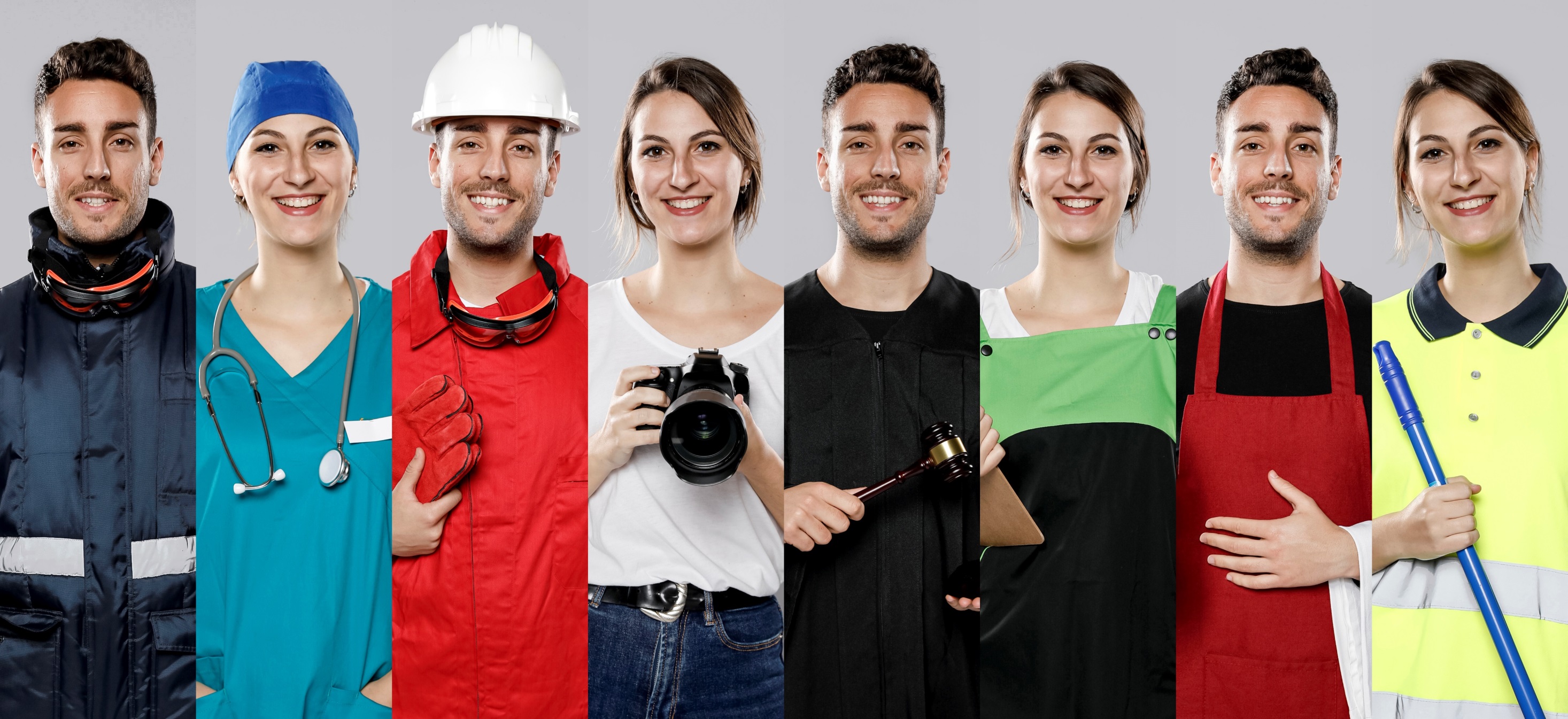 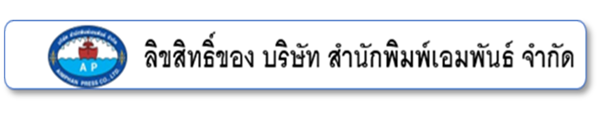 Company Structure
Chairperson
Managing Director
Board of directors
Department manager
Department manager
Department manager
Subordinate
Subordinate
subordinate
subordinate
Subordinate
Subordinate
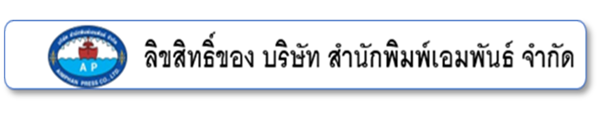 Vocabulary: Job titles
หัวหน้างานระดับสูง
Chairperson/ President		
ประธานบริษัท เป็นผู้ก่อตั้งบริษัท และได้รับการแต่งตั้งจากคณะกรรมการบริษัทให้ดำรงตำแหน่งประธานของบริษัท
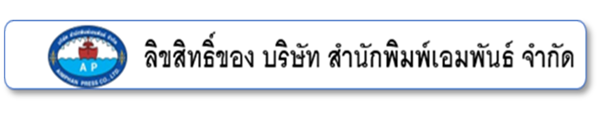 Vocabulary: Job titles
หัวหน้างานระดับสูง
Board of directors		
คณะกรรมการบริษัท ซึ่งคณะบุคคลกลุ่มนี้มักมาจากผู้ถือหุ้นจำนวนมากของบริษัท มีหน้าที่กำหนดนโยบายและแนวทางในการบริหารองค์กร
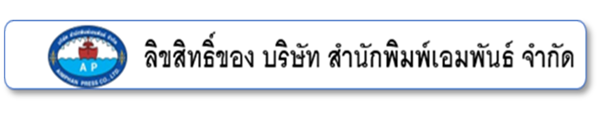 Vocabulary: Job titles
หัวหน้างานระดับสูง
Managing Director (MD) / Chief Executive Officer(CEO)		
กรรมการผู้จัดการ ถือว่าเป็นหัวหน้าฝ่ายบริหาร หรือเป็นผู้บังคับบัญชาสูงสุดของหัวหน้างานระดับล่าง และพนักงานของบริษัท
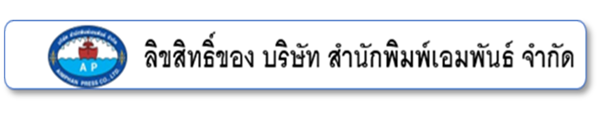 Vocabulary: Job titles
หัวหน้างานระดับล่าง
Department manager 
		
ผู้จัดการแผนก เป็นหัวหน้างานระดับล่าง ได้แก่ ผู้จัดการแผนกต่าง ๆ โดยมีชื่อตำแหน่งแตกต่างไปตามแผนก
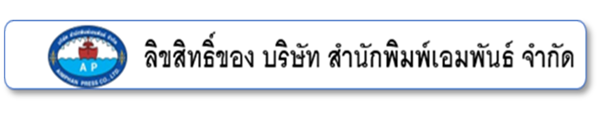 Department manager
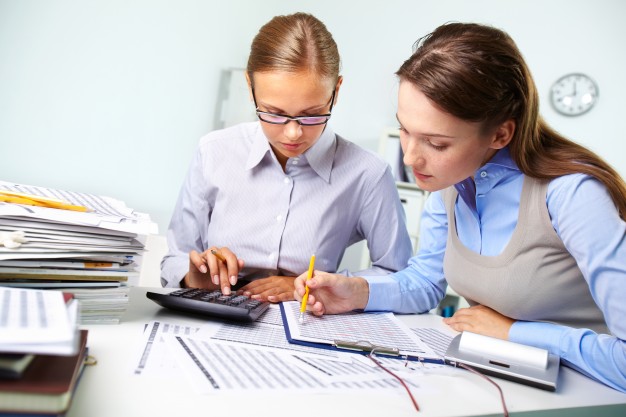 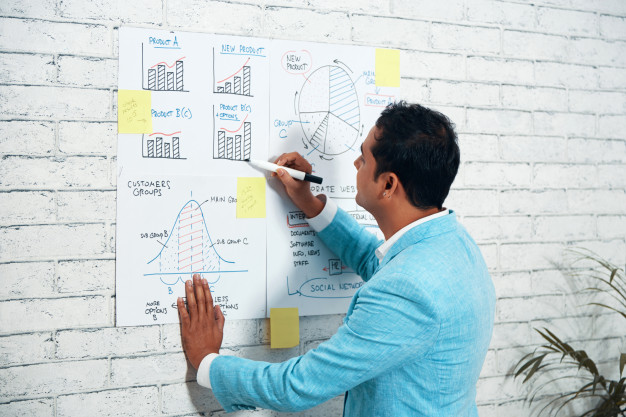 Marketing manager
(ผู้จัดการฝ่ายการตลาด)
Accounting manager   (ผู้จัดการฝ่ายบัญชี)
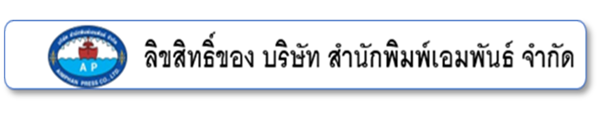 Department manager
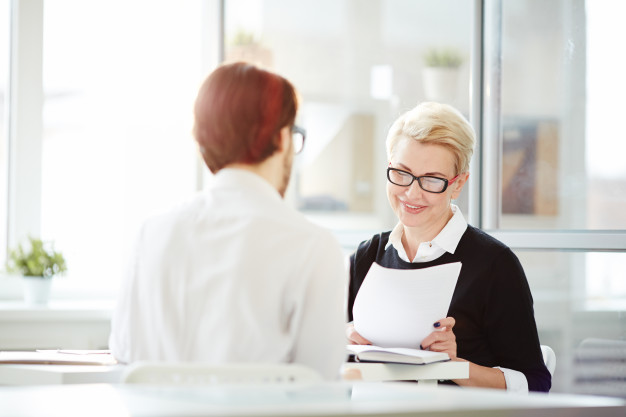 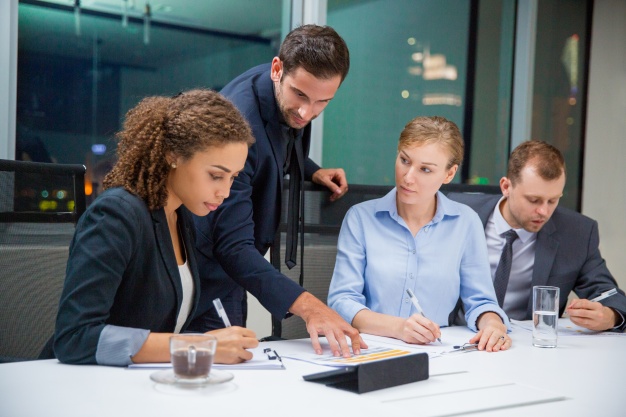 HR manager(ผู้จัดการฝ่ายบุคคล)
R&D manager(ผู้จัดการฝ่ายวิจัยและพัฒนา)
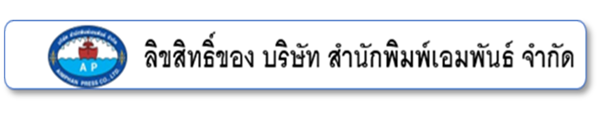 Department manager
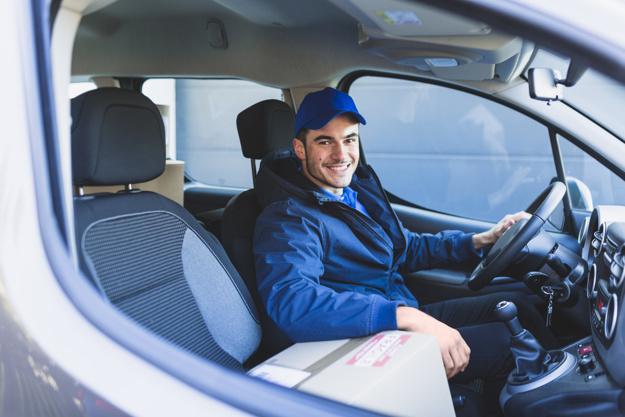 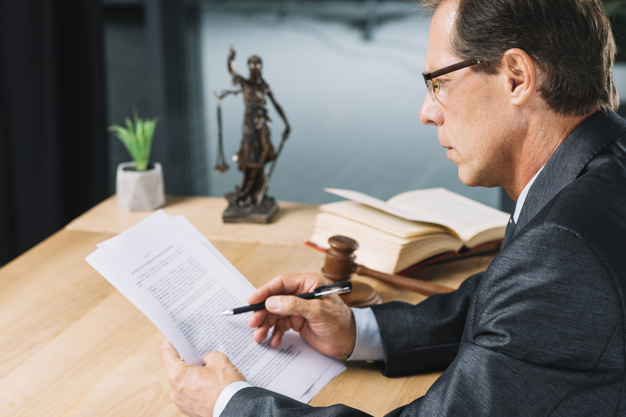 Distribution manager (ผู้จัดการฝ่ายจัดส่งสินค้า)
Legal manager(ผู้จัดการฝ่ายกฎหมาย)
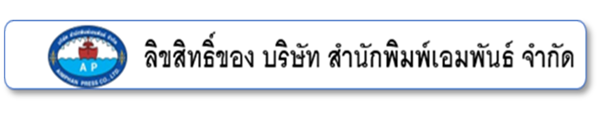 Department manager
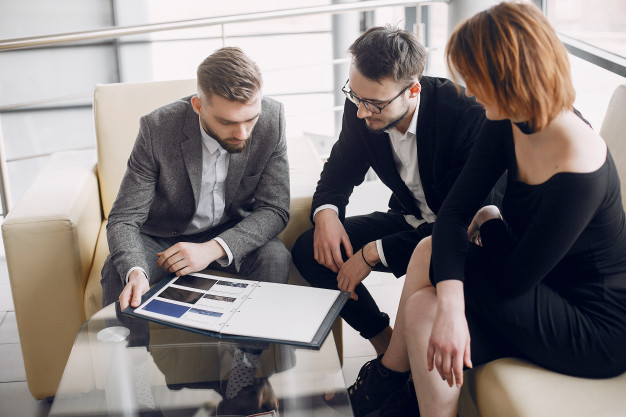 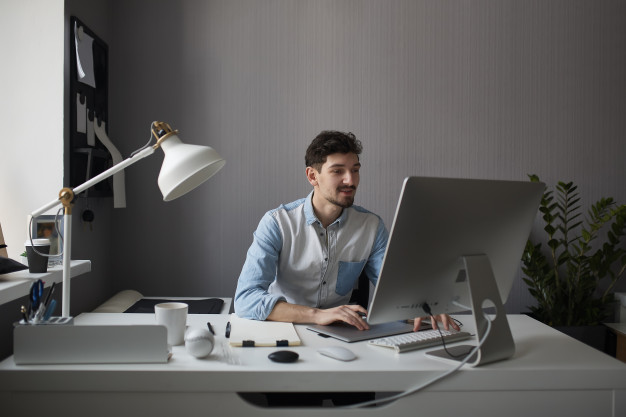 Purchasing manager (ผู้จัดการฝ่ายจัดซื้อ)
Advertising manager (ผู้จัดการฝ่ายโฆษณา)
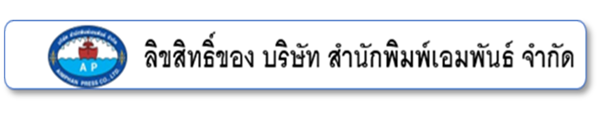 Subordinates
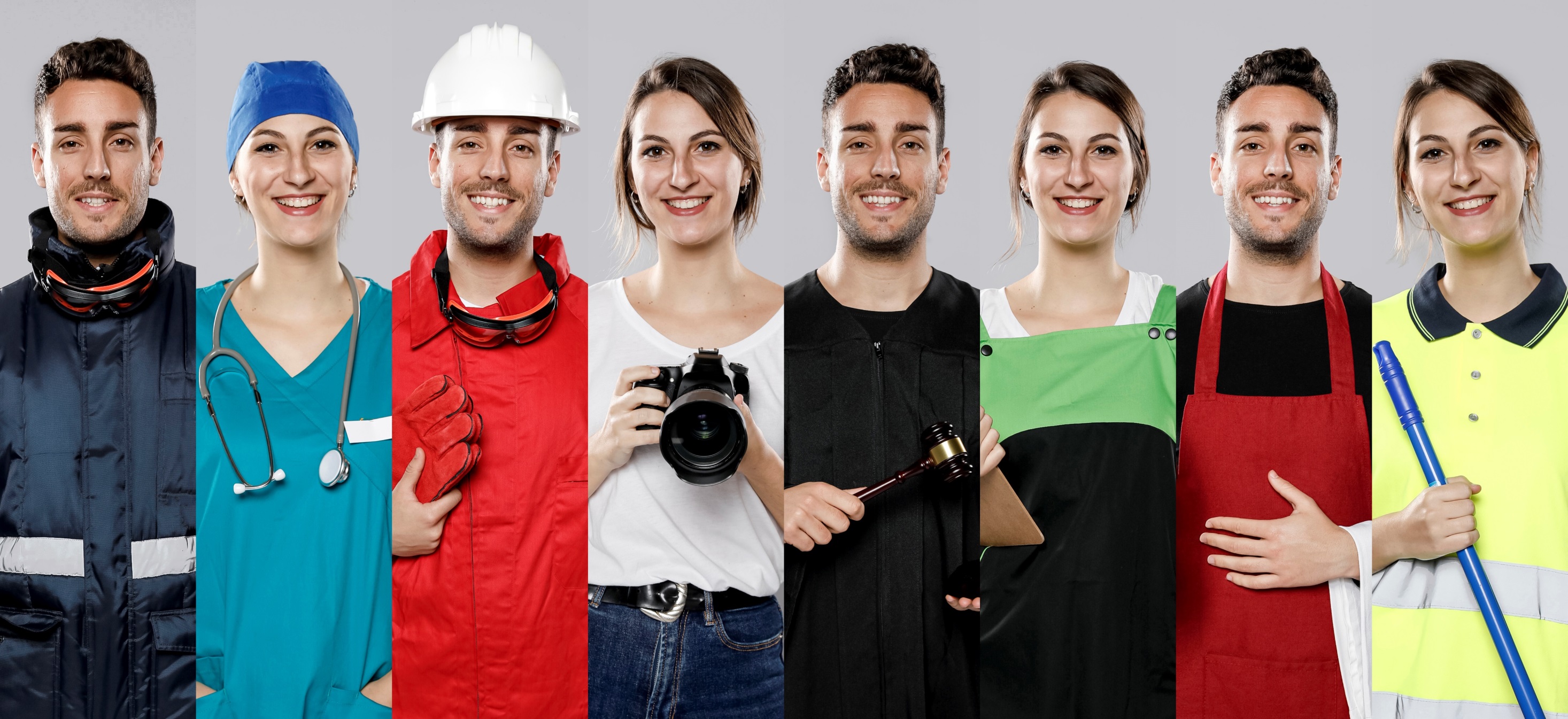 Subordinate - ผู้ใต้บังคับบัญชา
พนักงานในแผนกต่าง ๆ ขององค์กร ตำแหน่งที่เปิดรับสมัครงานส่วนใหญ่ มาจากความต้องการรับสมัครพนักงานให้ปฏิบัติงานในแผนกต่าง ๆ ขององค์กร
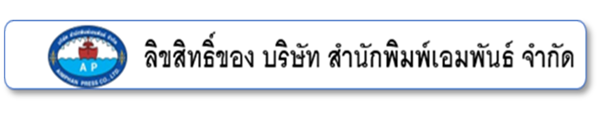 Word focus
Job vacancy                         ตำแหน่งงานที่เปิดรับสมัคร
Job title
Job position
ชื่อตำแหน่ง
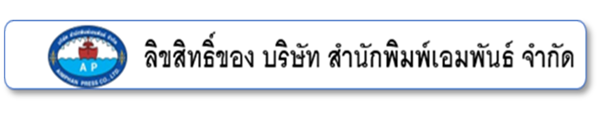 Main elements of a job advertisement
Brief introduction to the employer/ company
 Required positions & quali­fications
 Remuneration & Bene­fits
 Recommendations on how to apply for the job
 Contact details
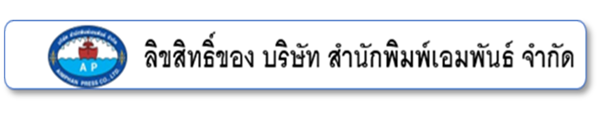 Brief introduction to the employer/company
ส่วนแรกของประกาศรับสมัครงานให้ข้อมูลเกี่ยวกับองค์กร และบอกนโยบายของการรับสมัครงานในตำแหน่งต่าง ๆ
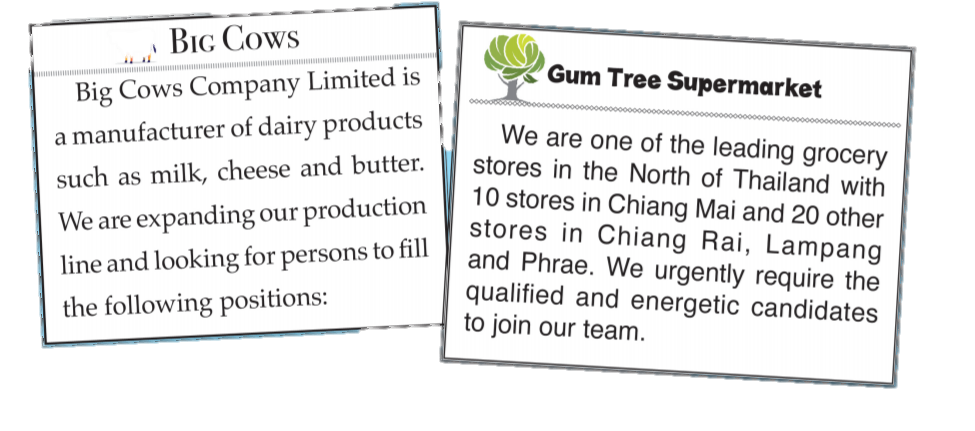 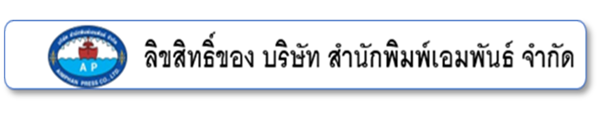 Required positions & qualifications
ส่วนที่บริษัทบอกตำแหน่งที่เปิดรับสมัคร และให้ข้อมูลคุณสมบัติ(qualifications) ของผู้ที่ต้องการสมัครงานในตำแหน่งดังกล่าว นอกจากนั้นยังพบว่า บางครั้งยังให้รายละเอียดของงาน(job description) ในส่วนนี้ด้วย
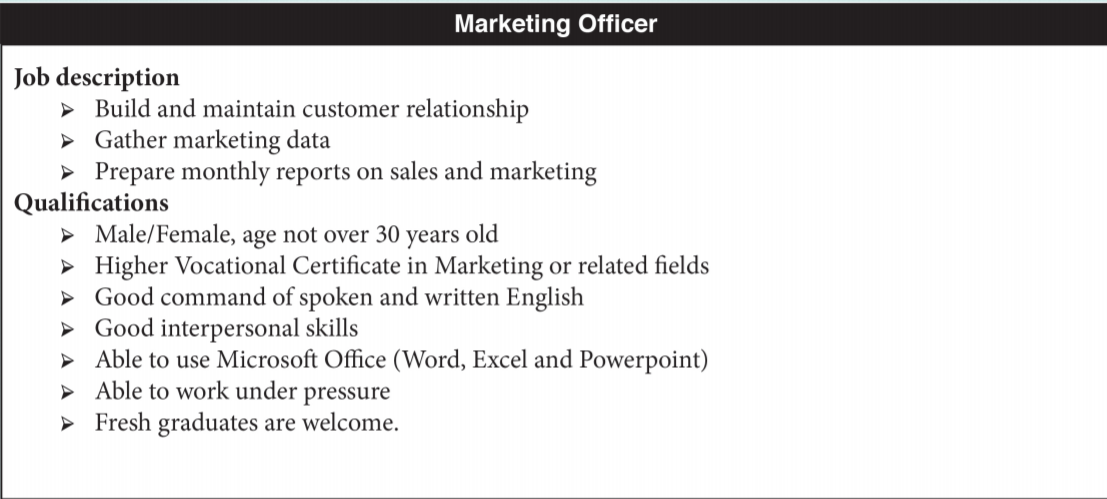 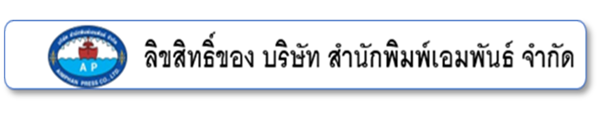 Brief introduction to the employer/company
การให้ข้อมูลผู้สมัครงานเกี่ยวกับค่าตอบแทน และผลประโยชน์ที่ผู้สมัครจะได้รับ ถ้าผ่านการคัดเลือกเป็นพนักงานขององค์กร
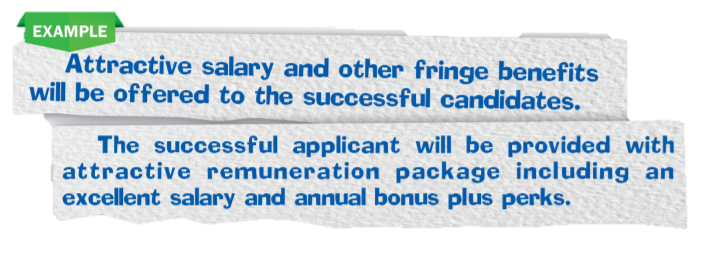 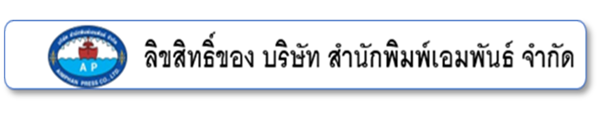 Recommendations on how to apply for the job
การให้คำแนะนำในการสมัคร เช่น วิธีการสมัคร เอกสารที่จำเป็นที่ต้องแนบพร้อมการสมัครงาน
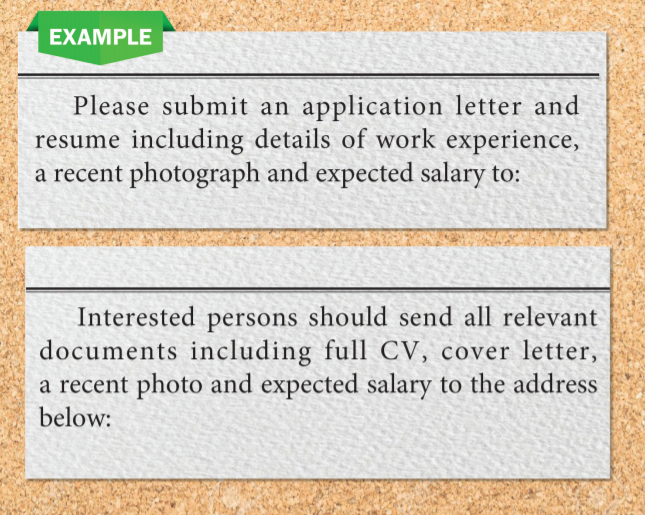 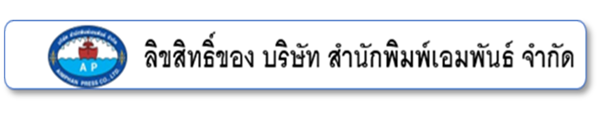 Recommendations on how to apply for a job
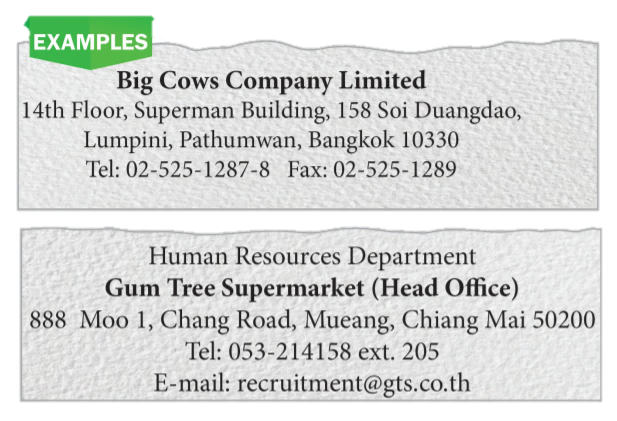 ส่วนของที่อยู่ หมายเลขโทรศัพท์ และอีเมล สำหรับการส่งเอกสาร หรือใบสมัครไปยัง    ผู้จ้างงาน
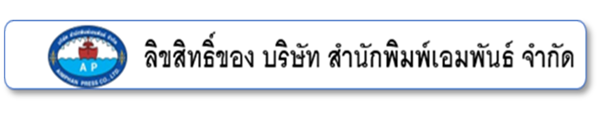 Elements of a job advertisement
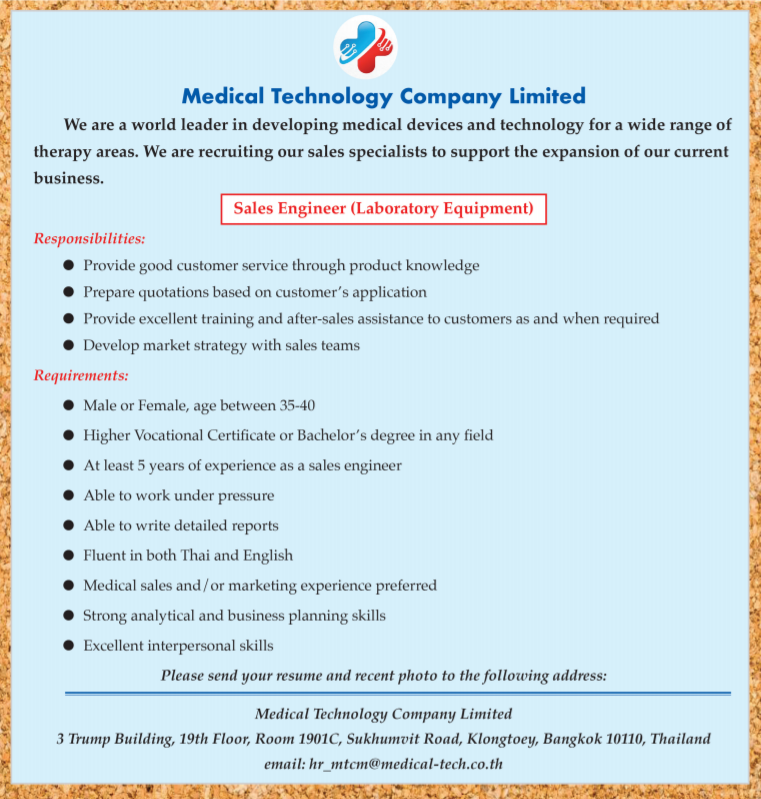 Name of company
Brief introduction      about a company
Job vacancy
Job descriptions
Qualifications/ Requirements
How to apply for a job
Contact details
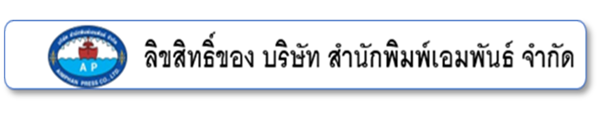 Job Description
a list of responsibilities that you have and the duties that you are expected to perform in your work.
การนำเสนอรายละเอียดเกี่ยวกับหน้าที่และ           ความรับผิดชอบในตำแหน่งงาน
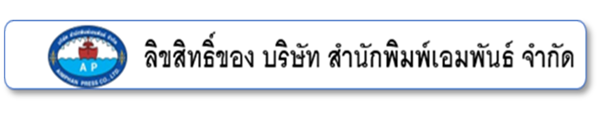 Job Specification
 a statement about a job that includes skills, experience and personal qualities that you need in order to do the job.
ข้อความที่ระบุทักษะ ประสบการณ์ และคุณสมบัติเฉพาะ        ของตำแหน่งงานที่เปิดรับต้องการจากผู้สมัครงาน
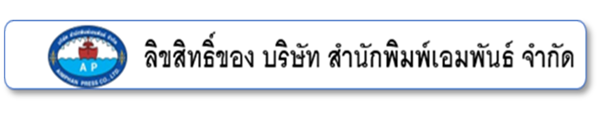 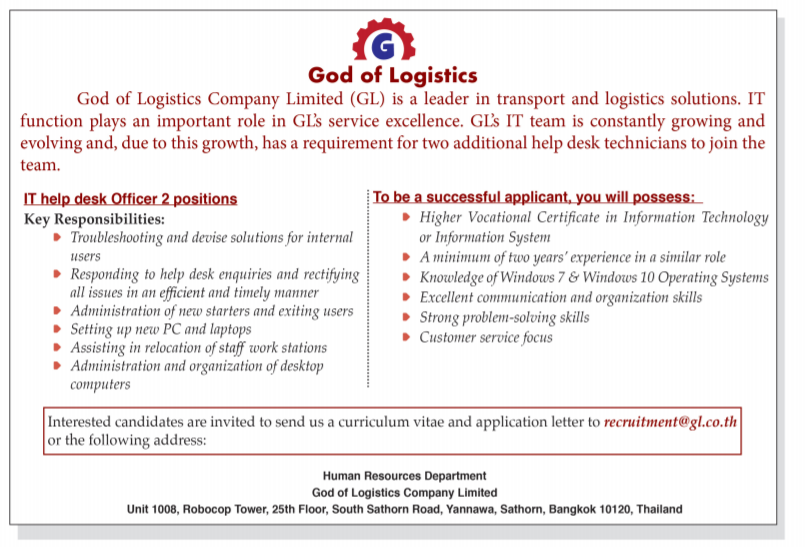 Job specifications
Job descriptions
คำที่มีความหมายเหมือน
- Job specifications
- Qualifications
- Requirements
คำที่มีความหมายเหมือน
- Job descriptions
- Job duties
- Job details
- Job responsibilities